第６回課題
２０２２０１８３１　森廣隆太郎
２０２２０１８６３　久米　涼平
２０２２０１７９０　小清水駿
２０２２０１９１２　和田晋太郎
２０２２０２１３０　宮本壮祐
・アルコールビールが苦手な若者多い
・ビールの割り方の種類が増えている。
・自分好みに変化させられる。
・カロリーが低い
・１本買うと８本作れる。
・人によっては高く感じる人も
・味はビール
・売り子とかで販売できない。
・初心者は割る度数とかもわからないので購入者が少ない可能性。
・居酒屋で販売しにくい。
・どこにあるのかが探しにくい。
・低アルコール度数のビールがあるため、売れるのか。
・CM
・コンビニ
・スーパー
・ネット
割れるビール
・６９４円（３３４ml）
・２０代男女
・お酒が弱い人
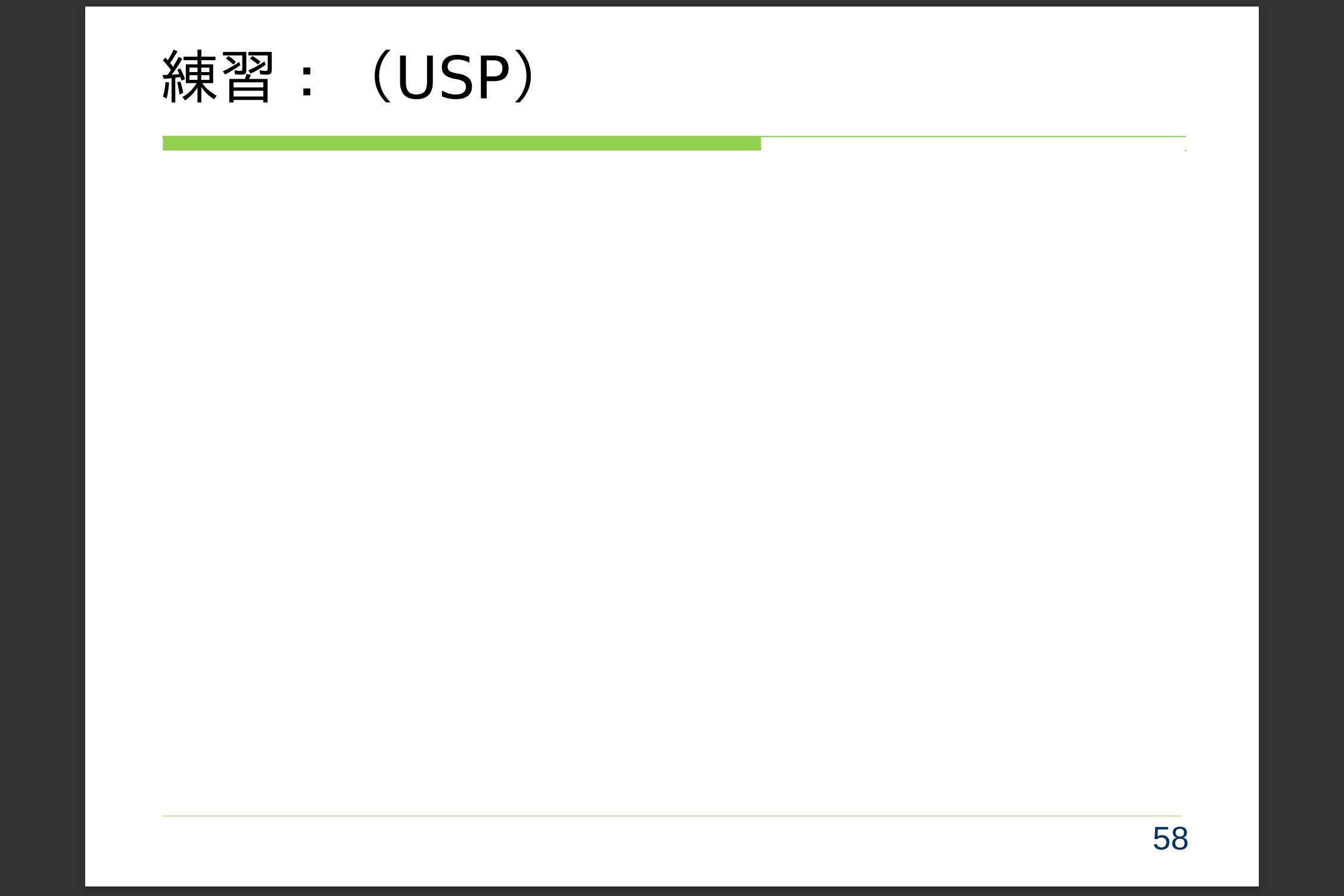 ・割れるビール

・多種多様な味の変化